RELACIONES
Relaciones
Relación Sana: intimidad, seguridad, respeto, buena comunicación y un sentido de ser valorado
Relación Dañino: pelear tanto que no puedes resolver problemas, falta de apoyo, crítica y hostilidad
Es necesario saber lo que quieres/necesitas ANTES de que comience la relación:
Saber genuinamente lo que quieres y necesitas en una pareja y en una relación
Seleccionar a la persona indicada
Desarrollar y usar habilidades desde el principio
[Speaker Notes: Look for further information under Lesson 1: “What is a Healthy Relationship?”]
Conocimientos en Relaciones
La capacidad de funcionar de manera adaptativa en todas las áreas del proceso de la relación, desde descubrir lo que necesita, encontrar a la persona indicada, construir una relación sana y salir de relaciones que no son saludables.
Percepción: Conocimiento, comprensión y aprendizaje 
¿Qué tipo de relación quieres?
Mutualidad: Comprender que ambas personas tienen necesidades. Ambas necesidades son importantes.
Puedes expresar tus necesidades de una forma clara y directa lo cual aumenta las posibilidades de que se cumplan
También estará dispuesto a satisfacer las necesidades de tu pareja.
Regulación emocional: Capacidad de regular los sentimientos en respuesta a las cosas que suceden en su relación. Mantener tus emociones tranquilas.
Mantener las cosas en perspectiva
Tolerar sentimientos incómodos
Mantener un sentido de respeto por sí mismo
[Speaker Notes: Look for further information under Lesson 1: “What is a Healthy Relationship?”]
Relaciones Sanas
¿Es sana? 
Todas relaciones existen en un espectro desde las sanas hasta las abusivas. ¿Dónde cae la suya?
https://espanol.loveisrespect.org/es-abusivo/esta-mi-pareja-cambiando-quiz/
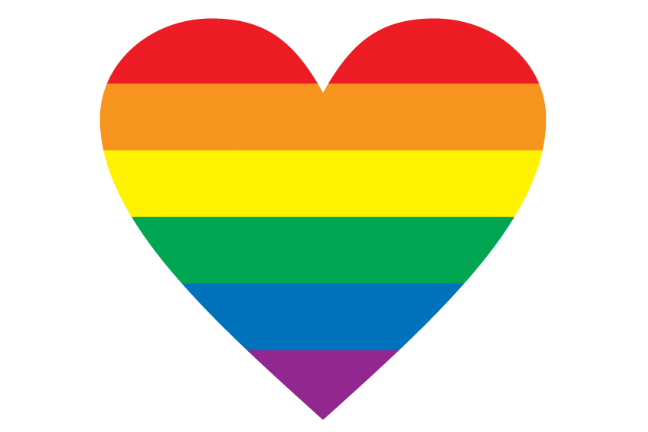 LGBTQ Relaciones Sanas
Algunas señales de una relación sana incluyen:
Se respetan los pronombres de género o el nombre que has elegido.
Se respetan tus límites.
Te da espacio para pasar tiempo con amig@s o familia sin pensar que estás engañándol@.
No toma tu dinero o te dice lo que debes comprar.
Nunca te amenaza con revelar tu identidad a otras personas.
Nunca te dice que no eres una lesbiana real, un hombre gay real, una persona trans real o cualquier manera en que te identifiques, porque no tienes sexo de la manera en que él/ella quiere.
Los Obstáculos de l@s jóvenes LGBTQ
Pena o vergüenza. Puede que estés luchando con tu propia homofobia internalizada o con pena sobre tu orientación sexual o tu identidad de género. Tu pareja abusiva puede intentar usar esta pena para ejercer poder y control sobre ti. Puede intentar hacerte sentir culpable sobre ti mism@ al decirte cosas que tienen que ver con la sexualidad o inseguridades de género (como decir“tú no eres suficientemente hombre”) o presionarte a que hagas actos sexuales con los que no te sientes cómod@ diciendo que eso es “normal” en este tipo de relación.
Miedo a que no te crean o a que no te tomen en serio. Tal vez te preocupa que si reportas el abuso, vas a encontrar estereotipos comunes, como que la violencia entre parejas LGBTQ siempre es mutua, que el abuso no ocurre en relaciones lesbianas, que solo la pareja que es más grande físicamente puede ser abusiv@, o que las relaciones LGBTQ son inherentemente enfermiza. Tu pareja puede explotar este miedo, al intentar convencerte de que nadie va a tomar a una víctima LGBTQ en serio. Esto puede pasar, pero no pasa siempre. 
Miedo de venganza, acoso, rechazo o intimidación. Si todavía no revelas tu identidad sexual/género a todas las personas, tu pareja abusiva puede amenazar con contar tu secreto a las personas que te harán la vida más difícil una vez que se enteren. Tal vez también tengas temor de que al buscar ayuda te conviertas en blanco de ridículo público, acoso o intimidación. Tu pareja abusiva puede explotar estos miedos para aislarte y mantenerte en la relación.
Signos de Abuso
Ejemplos de lo que hacen las personas que abusan:
Revisando el teléfono celular o correo electrónico sin permiso
Constantemente humillándote
Celos extremos o inseguridad.
Temperamento explosivo
Aislarlo de su familia o amigos.
Hacer acusaciones falsas
Cambios de humor
Dañarte físicamente de cualquier manera
Posesividad
Diciéndole qué hacer o qué ponerse
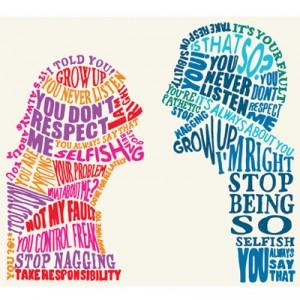 [Speaker Notes: Look for further information under Lesson 2: “What is an Unhealthy/Abusive Relationship?”]
Abuso Sexual
Algunos ejemplos de agresión sexual y abuso son:
Besos o caricias no deseadas.
Actividad sexual brusca o violenta no deseada.
Violación o intento de violación.
Impedir que alguien se proteja contra enfermedades de transmisión sexual (ETS).
Tener contacto sexual con alguien que está muy borrach@, drogad@, inconsciente o que por cualquier otra razón es incapaz de decir “sí” o “no” de manera clara y con conciencia.
Amenazar a alguien para hacerles tener sexo que no quieren tener.
[Speaker Notes: Look for further information under Lesson 2: “What is an Unhealthy/Abusive Relationship?”]
Que Hacer Después
Contacta a alguien en quien confíes.
Informe lo que pasó a la policía.
Vaya a una sala de emergencias o una clínica de salud para recibir asistencia médica.

Obtén más consejos visitando
https://espanol.loveisrespect.org/
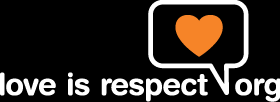 [Speaker Notes: Look for further information under Lesson 2: “What is an Unhealthy/Abusive Relationship?”]
Tenga en Cuenta
Todas personas tienen el derecho a decidir qué hacer o no hacer sexualmente. No todas las agresiones sexuales son “ataques” violentos.
La mayoría de las víctimas de agresión sexual conocen al agresor / abusador.
Tanto los hombres como las mujeres pueden ser víctimas o autores de abusos sexuales.
El abuso sexual puede ocurrir en relaciones del mismo sexo y del sexo opuesto.
El abuso sexual puede ocurrir entre dos personas que han tenido relaciones sexuales entre ellas antes, incluidas las personas casadas o saliendo.
[Speaker Notes: Look for further information under Lesson 2: “What is an Unhealthy/Abusive Relationship?”]
Texteo y Sexteo
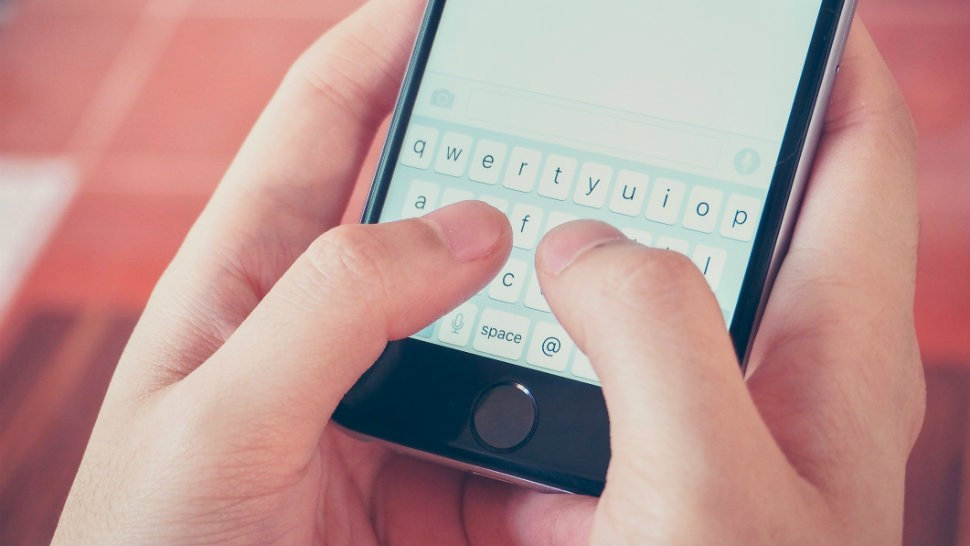 Puedes estar pasando abuso digital si tu pareja:
Te está texteando mucho. No olvides que si  está usando los mensajes de texto para monitorear por dónde andas, esta es una señal que debe alertarte sobre la posibilidad de abuso.
Sextear puede también tener implicaciones legales. Cualquier foto o video de un menor de 18 años desnud@ podría considerarse pornografía infantil, la cual es ilegal. Aún si quien mandó la imagen lo hizo de propia voluntad, quien la recibe puede meterse en muchos problemas.
Leer los textos de otra persona
Amenazas a través de textos
[Speaker Notes: Look for further information under Lesson 2: “What is an Unhealthy/Abusive Relationship?”]
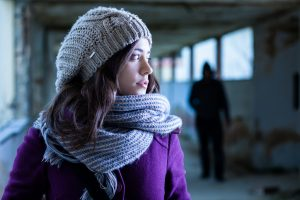 Acecho
Ejemplos de lo que hacen las personas que acechan:
Aparecerse en tu casa o en tu lugar de trabajo sin anunciarse o sin ser invitad@.
Enviarte mensajes de texto, cartas, correos electrónicos y mensajes de voz que no son bienvenidos.
Dejar cosas que te ponen en una situación incómod@, como regalos o flores.
Llamarte constantemente o Llamarte constantemente y entonces colgar.
Usar  las redes sociales digitales y la tecnología para seguirte los pasos.
Regar rumores sobre ti por internet o entre la gente.
Llamarte cuando tú no quieres que te llame.
Esperar por ti en lugares que frecuentas.
Dañar tu casa, tu auto u otra propiedad.

Si estás ante un peligro inmediato llama al 911 y reportar a la policía todo lo sucedido. También te puede servir de  ayuda adicional obtener una  orden de protección  que le prohíba a la persona que te acecha acercarse a ti, haciéndolo ilegal. Es bueno que sepas que la persona que te acosa podría ser arrestad@ y recibir una condena por el  sistema de justicia penal.
[Speaker Notes: Look for further information under Lesson 2: “What is an Unhealthy/Abusive Relationship?”]
¿Qué puedo hacer?
Apaga tu teléfono. Solamente asegúrate de que tus padres o las personas que son responsables de ti sepan cómo contactarte en caso de emergencia.
No contestes llamadas de números desconocidos o bloqueados. 
No respondas a textos o mensajes hostiles, acosadores, abusivos o inapropiados. Responder puede causar que la persona que te envió el mensaje quiera mandarte más y no hará que se detenga. Si le respondes, tus mensajes también pueden meterte en problemas y pueden hacerte más difícil el obtener una orden de restricción o hacer una denuncia penal.
Guarda o documenta los textos problemáticos pues puede que los necesites después como evidencia en caso de que hagas una denuncia penal o pidas una orden de restricción.
Si estás en una relación peligrosa o estás saliendo de una, evita usar cualquier tipo de tecnología para entrar en contacto con tu agresor/a. Puede ser peligroso y puede ser usado en contra tuya en el futuro.
[Speaker Notes: Look for further information under Lesson 2: “What is an Unhealthy/Abusive Relationship?”]
Terminando la Relación
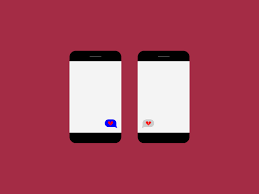 Si estás considerando terminar la relación, considera estos consejos:
Si no te sientes segur@, no termines la relación en persona. Puede parecer cruel terminar por el teléfono o correo electrónico, pero puede ser la manera más segura.
Si terminas en persona, hazlo en un lugar público. Haz que tus amig@s o padres esperen en un lugar cercano. Intenta llevar un celular contigo.
No trates de explicar las razones para terminar la relación más de una vez. No hay nada que puedas decir que vaya a hacer a tu ex feliz.
Hazle saber a tus amig@s y padres que estás terminando la relación, especialmente si piensas que tu ex va a ir a tu casa a confrontarte cuando estés sol@.
Confía en ti mism@. Si sientes temor, es probablemente por una buena razón.
Pide ayuda. Llama a un/a defensor/a de jóvenes al 866.331.9474. Él/ella está capacitado y list@ para responder a tus preguntas.
[Speaker Notes: Look for further information under Lesson 3: “What to do if I am in an Unhealthy/Abusive Relationship?”]
Luego de Terminar
Habla con amig@s y familiares para que ell@s te puedan apoyar.
Habla con un/a consejer@ de la escuela o un/a maestr@ en quien confíes. Junt@s, pueden avisarle a seguridad, ajustar tu horario o encontrar otras maneras de hacerte sentir segur@.
Evita áreas aisladas en la escuela y el los lugares donde acostumbras a pasar tiempo. No camines sol@ o uses audífonos.
Guarda cualquier mensaje amenazador o acosador que tu ex te envíe. Cambia tu perfil a privado en las redes sociales.
Memoriza números de teléfono importantes en caso de que no tengas acceso a tu celular.
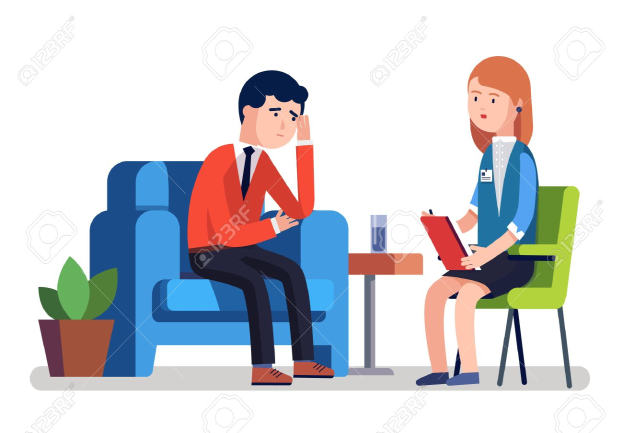 [Speaker Notes: Look for further information under Lesson 3: “What to do if I am in an Unhealthy/Abusive Relationship?”]
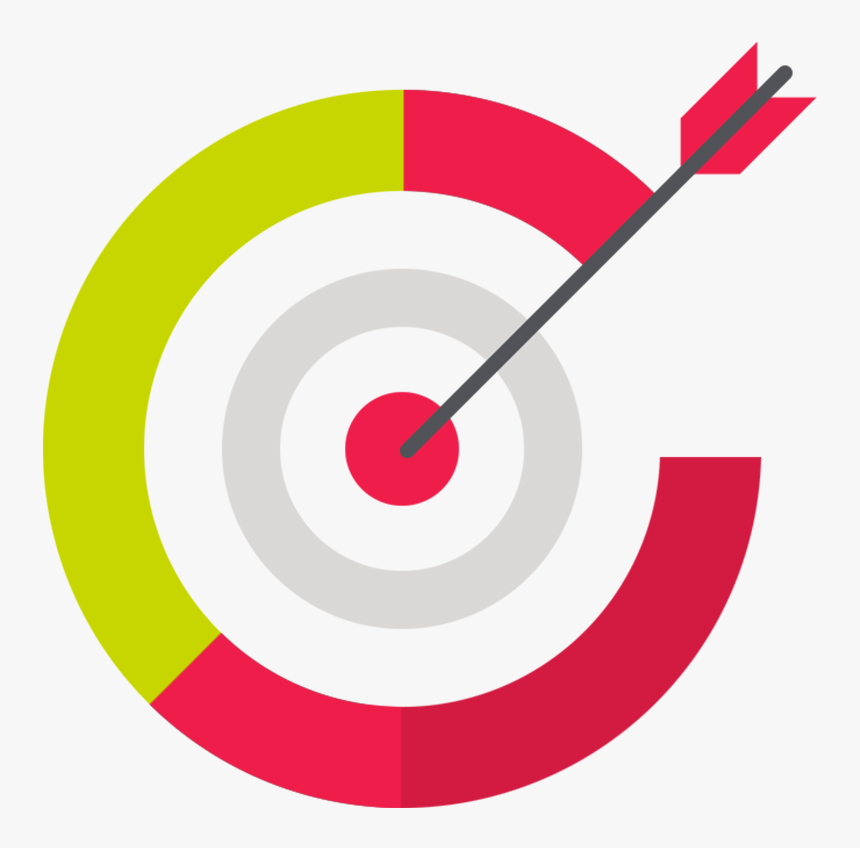 ¿Puedo Parar de Abusar?
¿Qué puedo hacer?
Recuerda, la violencia siempre es una elección. No hay excusas y a nadie más a quién culpar por ser abusiv@. 
Enfócate en cómo tu abuso afecta a tu pareja. Acepta completamente lo mucho que has herido a las personas a las que quieres.
Recuerda que no estás sol@. Tus amig@s y familia pueden apoyarte a través del proceso difícil de cambiar.
Obtén ayuda de un programa que se enfoque en relaciones abusivas. Un buen programa te ayudará a dejar de ser abusiv@ y a crear una mejor relación para ti y tu pareja.
Respeta el derecho de tu pareja a estar segur@ y san@ mientras trabajas hacia el cambio, aún si significa que no pueden estar junt@s.
Ya que el cambio es difícil, habrá muchas veces que quieras justificar tus acciones o sentir que quieres dejar de cambiar. Recuerda tu compromiso original a cambiar y tendrás más posibilidades de tener éxito.
[Speaker Notes: Look for further information under Lesson 3: “What to do if I am in an Unhealthy/Abusive Relationship?”]